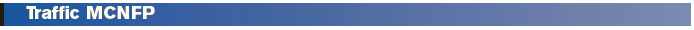 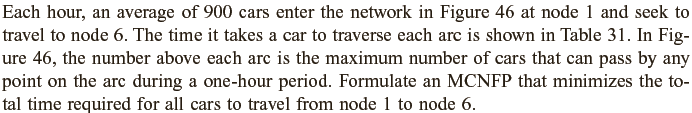 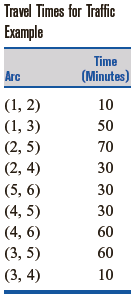 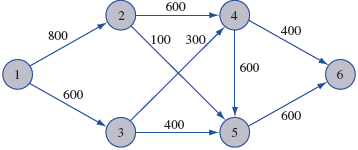 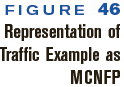 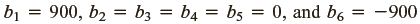 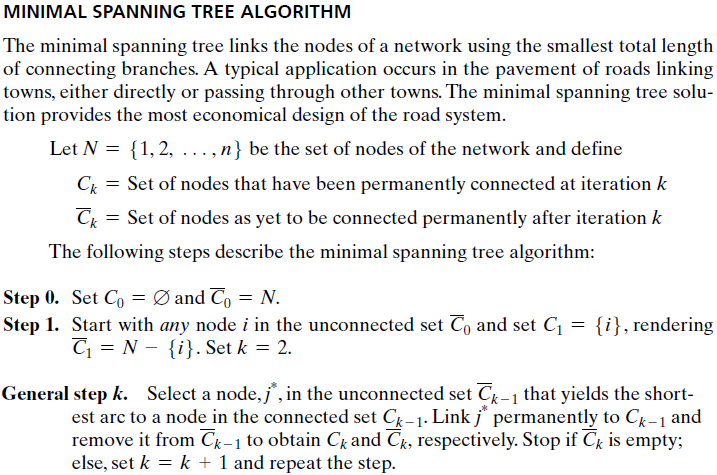 Linear Programming of a Minimum Spanning Tree Problem
At each general step of the above algorithm if     denoted all of the arc which connected     
and         means  that                                                       then the following dynamic linear programming can consider as the formulation of Minimum Spanning Tree problem:
l
i
dij
s
j
m
k
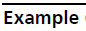 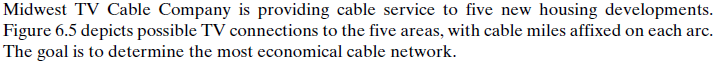 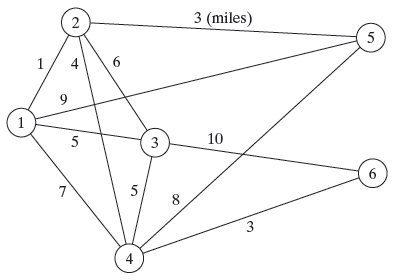 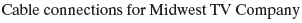 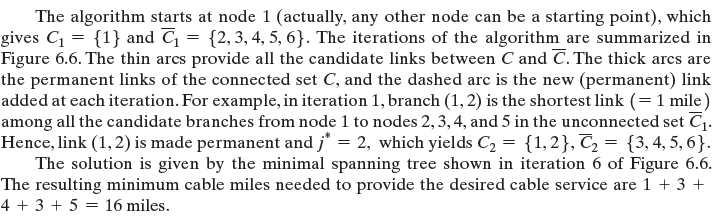 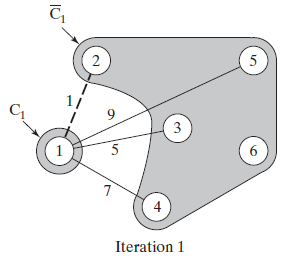 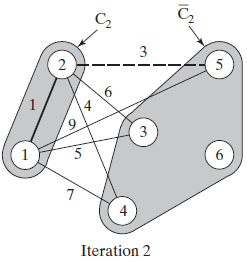 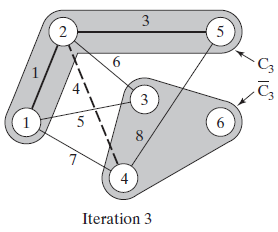 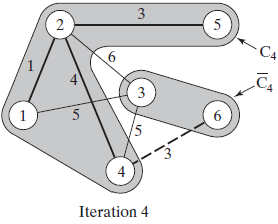 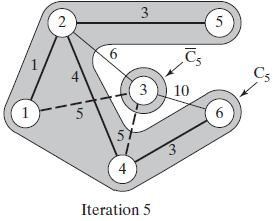 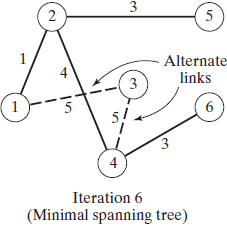 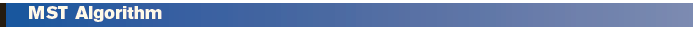 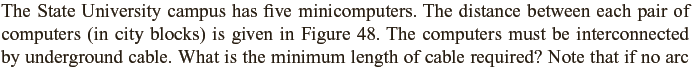 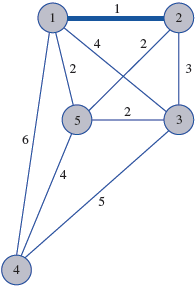 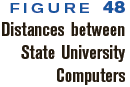 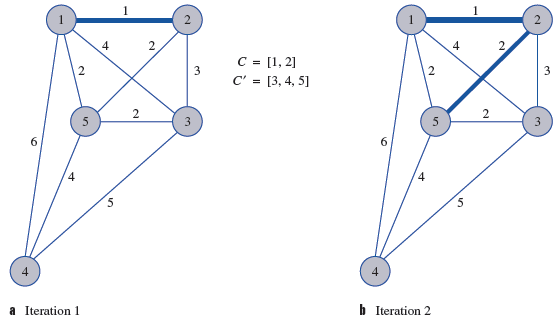 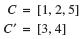 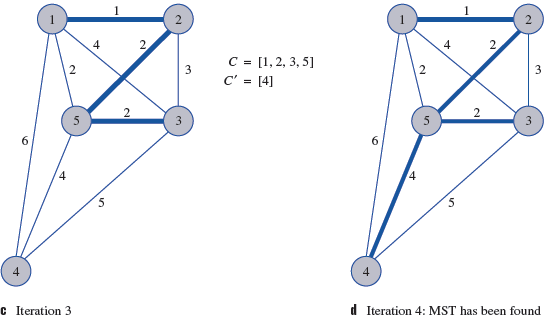 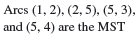 Example for formulation of Minimal Spanning Tree
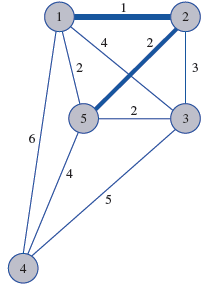